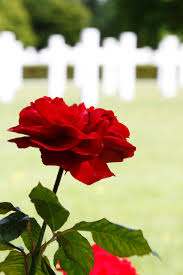 স্বাগতম
উপস্থাপনায়
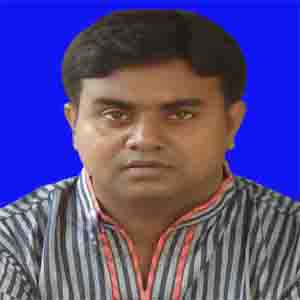 নাম : পার্থ বৈরাগী
পদবী : ট্রেড ইন্সট্রাক্টর (কম্পিউটার ও তথ্য প্রযুক্তি)
মোবাইল নং : 01916-13 61 71
ইমেইল নং : pairagibairagi1987@gmail.com
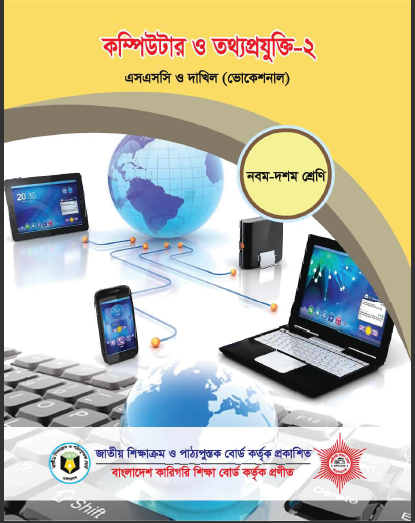 বিষয় 	: কম্পিউটার ও তথ্য প্রযুক্তি-2		(প্রথম পত্র)শ্রেনী 	: নবম শ্রেনীঅধ্যায় 	: 3য় অধ্যায়সময় 	: 45 মিনিটতারিখ : 11/09/2019
নিচের ছবি  গুলো দেখ
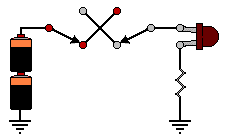 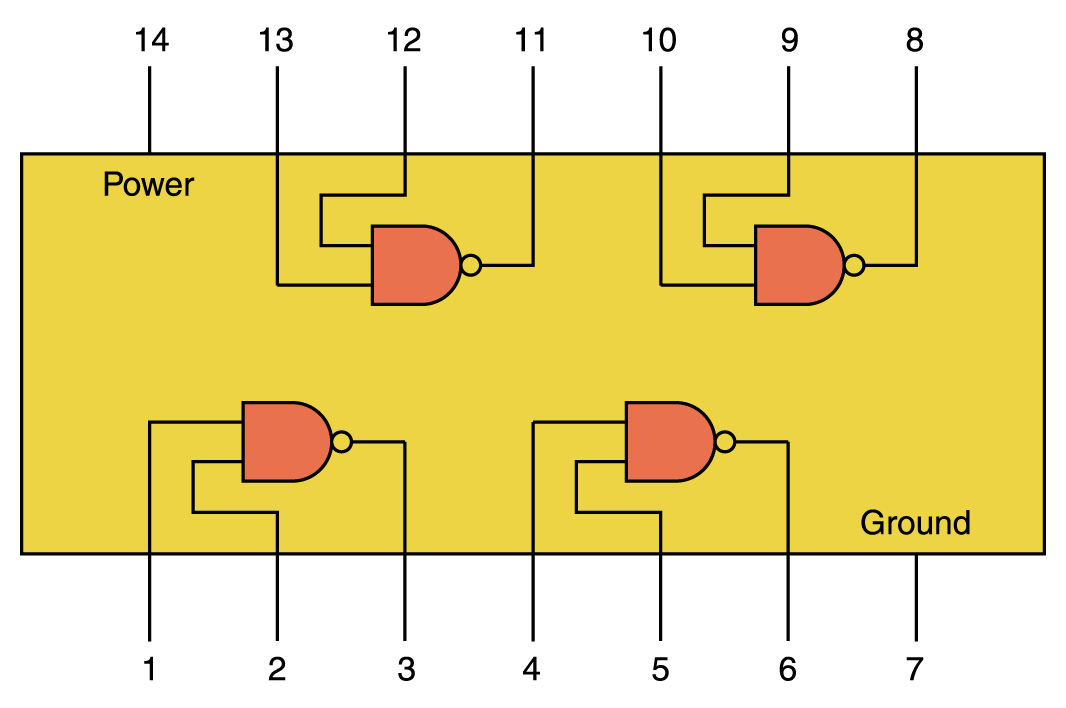 সার্কিট
পাঠ ঘোষণা
লজিক গেইট
শিখনফল
১। লজিক গেইট কাকে বলে বলতে পারবে ?
২ । লজিক গেইট কত প্রকার ও কি কি বর্ননা করতে পারবে ?
লজিক গেট
গানিতিক কাজকর্ম ইলেকট্রনিক সার্কিটের মাধ্যমে সম্পাদনের জন্য এক বা একাধিক ইলেকট্রিক সারকিটের সমন্বয়ে তৈরি ডিভাইস যার মাধ্যমে উপযুক্ত বৈদ্যুতিক পরিবেশে এক বা একাধিক ইনপুট দিয়ে একটি আউটপুট পাওয়া যায় ।
একক কাজ
লজিক গেট কাকে বলে?
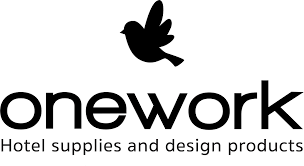 লজিক গেটের প্রকারভেদ
AND Gate
OR Gate
NOT Gate
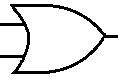 জোড়া কাজ
লজিক গেটের প্রতীক অংকন কর
AND Gate
Output
Inputs
Symbol
Truth Table
OR Gate
Inputs
Output
Symbol
Truth Table
NOT Gate
Output
Input
Symbol
Truth Table
মূল্যায়ন
প্রতিটি দল প্রশ্নত্তোরের মাধ্যমে লজিক
গেইট সম্পর্কে বলতে পারবে ।
বাড়ির কাজ
বিভিন্ন ধরনের লজিক গেইট এবং সত্যক সারনী লিখ ।
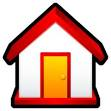 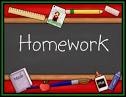 মনোযোগ সহকারে ক্লাশ করার জন্য ধন্যবাদ